Moving Wire, Pulsed Wire and Long Coil Measurements on the SSRL Beam Line 5 EPU
Scott Anderson
SLAC Magnetic Measurements
Moving Wire
100 mm Single CuBe Wire 5.45 meters in length.
Newport ILS stages with 0.1 mm resolution linear scales.
Agilent 3458A Digital voltmeter.
Wire is moved a known distance at each point. Voltage signal is sampled during the movement and then integrated.  Voltage offset is corrected.  
Voltage offset is important since integrated voltage levels are on the nanovolt-sec level.  
Movement is +/-250 mm, 6 times back and forth centered at each point.
2
Moving Wire Setup Upstream End
3
Moving Wire Setup Downstream End
4
Moving Wire Signal
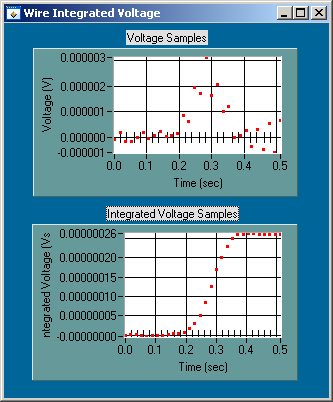 5
Moving Wire and Danfysik 1st Integral Measurement Comparisons at 13 mm gap.
Danfysik measurements were made using a 5 mm flip coil and the background subtraction was done using 120 mm (fully open) gap measurements.
Background subtraction was done using 120 mm (fully open) gap measurements.
4 modes are compared CP+, CP-, VP+ and HP modes.
6
Bx 1St Integral CP+ Mode
7
Bx 1St Integral CP+ Mode at Y +/-2.5, 2, 1 and 0 mm
8
By 1St Integral CP+ Mode
9
Bx 1St Integral CP- Mode
10
Bx 1St Integral CP- Mode at Y +/-2.5, 2, 1 and 0 mm
11
By 1St Integral CP- Mode
12
VP+ Mode Bx 1st Integral
13
Bx 1St Integral VP+ Mode at Y +/-2.5, 2, 1 and 0 mm
14
By 1St Integral VP+ Mode
15
Bx 1St Integral HP Mode
16
Bx 1St Integral HP Mode at Y +/-2.5, 2, 1 and 0 mm
17
By 1St Integral HP Mode
18
Cross Check of Moving Wire Data
Measurements satisfy Maxwell’s equation dBx/dy = dBy/dx
VP+ mode: dBx/dy = 0.62, dBy/dx = 0.58, within 7.3%
VP- mode: dBx/dy = 0.61, dBy/dx = 0.67, within 7.9%
CP+ mode: dBx/dy = 0.24, dBy/dx = 0.25, within 4%
CP- mode: dBx/dy = 0.24, dBy/dx = 0.24, within 0.2% 	
HP mode: dBx/dy = -0.038 , dBy/dx = -0.031 , within 28%

Pulsed Wire Measurements were also made as a check.
First experience using Pulsed Wire with an undulator
19
Pulsed Wire Setup
100 mm Single CuBe Wire 5.45 meters in length.
HV pulser.  5 msec square pulse at 600 VDC
 Laser/ 25 mm Slit Detector measures sub micron motion of wire.  
Signal readout on Oscilloscope. 
Voltage-Field Integral calibration made by using calibration magnets. 
Large noise is caused by vibration of supports. 
Cross check of moving wire measurements
20
Pulsed Wire Signal with Calibration Magnet
21
Pulsed Wire Noise
22
Bx 1St Integral CP- Mode Pulsed Wire
23
By 1St Integral CP- Mode Pulsed Wire
24
Bx 1St Integral VP+ Mode Pulsed Wire
25
By 1St Integral VP+ Mode Pulsed Wire
26
Z2 Jaw Control Problem
On February 6th Z2 jaw motor driver found to be not moving and sitting at its zero point. 
 Motor driver was tripped due to overheating.  
 After motor was restored subsequent measurements of Bx 1st integrals for CP+, CP-, VP+, VP- changed from previous.  
 Z2 jaw was set to zero point on purpose and the measurements made in this state matched the measurements made previous to the Z2 motor drive being reset.
27
Z2 Jaw at 0 and nominal, CP- mode
28
Z2 Jaw at 0 and nominal, VP- mode
29
Long Coil Measurements
A long coil was originally used to measure the integrals of the EPU.
 The long coil has 350 turns and gives larger signals than a single moving wire.  
 The By 1st integrals match Danfysik data, but the Bx 1st integral measurements do not, except for the HP mode.  The CP and VP mode long coil Bx 1st integrals show large integral values away from x = 0.
30
Long Coil Setup
31
Long Coil Bx 1St Integral CP- Mode
32
Long Coil By 1St Integral CP- Mode
33
Long Coil Bx 1St Integral CP+ Mode
34
Long Coil By 1St Integral CP+ Mode
35
Long Coil Bx 1St Integral HP Mode
36
Long Coil By 1St Integral HP Mode
37
Long Coil Bx integral Investigation
Long Coil back on measurement bench.
 Working to determine source of the Long Coil Bx integral errors for the CP and VP modes by systematically checking each component of the system.
Swap each component of the long coil system with a moving wire component to isolate the source of the error in the long coil system.
38
Discussion
39